Kapittel 11 Om tilpasset opplæring og individuell tilrettelegging
Hva gjelder etter ny lov?
Kapittel 11  i ny opplæringslov
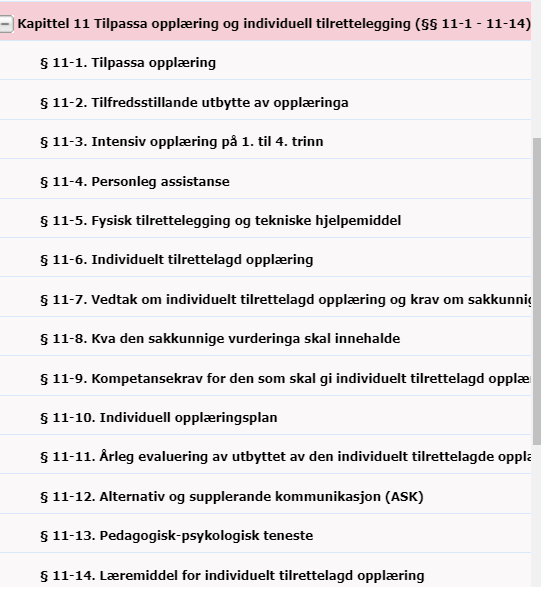 i all hovedsak en videreføring av dagens regler
ny struktur og nye begreper
mer brukervennlig gjennom flere presiseringer og forenklinger
Bilde fra lovdata.no
[Speaker Notes: Bestemmelsene er flyttet på - fra ett kapittel til et annet, og bestemmelser som tidligere stod i ulike kapitler er nå samlet i samme kapittel. Dette er gjort for å samle reglene som naturlig hører sammen i ett kapittel.]
PPT skriver sakkyndig vurdering
Kommunen/ fylkeskommunen skal fatte vedtak eller hente inn en vurdering fra PPT
Kommunen/ fylkeskommunen skriver vedtak
Skolen skriver individuell opplæringsplan (IOP)
Tilpasset opplæring og intensiv opplæring
Saksgangen for tilrettelegging
Skolen gjennomfører og evaluerer (årsrapport)
Skolen følger med på elevene og vurderer om de har tilfredsstillende utbytte av opplæring
[Speaker Notes: Denne figuren er ment å illustrere saksgangen for tilrettelegging. Første fasen handler om plikten til å følge med på elevene og deres utvikling, den andre fasen handler om tilpasninger innenfor ordinær opplæring og siste fasen gjelder saksgangen i de tilfellene eleven ikke får tilfredsstillende utbytte av opplæringen. 

Videre vil hver enkelt fase gjennomgås nærmere.]
PPT skriver sakkyndig vurdering
Kommunen/ fylkeskommunen skal fatte vedtak eller hente inn en vurdering fra PPT
Kommunen/ fylkeskommunen skriver vedtak
Skolen skriver individuell opplæringsplan (IOP)
Tilpasset opplæring og intensiv opplæring
Saksgangen for tilrettelegging
Skolen følger med på elevene og vurderer om de har tilfredsstillende utbytte av opplæring
Skolen gjennomfører og evaluerer (årsrapport)
Skolen følger med på elevene og vurderer om de har tilfredsstillende utbytte av opplæring
Tilfredsstillende utbytte av opplæringen § 11-2
Viderefører i hovedsak pliktene til skolen:
Lærere skal følge med på utviklingen til elevene. 
Lærerne skal melde fra til rektor ved tvil.
Skolen må vurdere om det er behov for tiltak innenfor ordinær opplæring eller individuell tilrettelegging – PP-tjenesten skal, om det trengs, støtte skolene i å sette inn tiltak så tidlig som mulig.

Tydeliggjør kommunens/fylkeskommunens ansvar.
§ 11-2 Tilfredsstillande utbytte av opplæringa
Kommunen og fylkeskommunen skal sørgje for at lærarane følgjer med på utviklinga til elevane og melder frå til rektor dersom det er tvil om at ein elev har tilfredsstillande utbytte av opplæringa. Om det må til, skal skolen setje i verk eigna tiltak, jf. §§ 11-1 og 11-3.

Skolen skal vurdere om tiltaka er nok til å gi eleven eit tilfredsstillande utbytte av opplæringa, eller om eleven kan trenge individuell tilrettelegging etter reglane i §§ 11-4, 11-5 og 11-6.
[Speaker Notes: Bestemmelsen viderefører i hovedsak pliktene til skolen, men systematiseringen i loven
 gjør at pliktene blir tydeligere og at de nå er samlet. Det skal dermed også bli tydeligere for skolen hva de skal gjøre for å sikre at elevene får tilfredsstillende utbytte av opplæringen.

Skolen blir brukt som subjekt i andre ledd fordi oppfyllelsen av pliktene skjer på skolenivå, men det er fortsatt kommunen og fylkeskommunen som er rettslig ansvarlig for at kravet faktisk blir oppfylt. 

PP-tjenestens rolle i de tidlige fasene 
Det er viktig at PP-tjenesten blir beholdt som et spesialistorgan, og at skolen selv er forventet å ha en bred og sterk generalistkompetanse. Innenfor den allmennpedagogiske kompetansen som skoleledere og lærere skal ha, skal skolen drive opplæring, tilrettelegging, forebygging og tidlig innsats rettet mot hele elevmassen, men PP-tjenesten skal (jf. § 11-13) samarbeide med- og støtte skolen i det forebyggende arbeidet 
Rollen til PP-tjenesten skal være å støtte og veilede skolene der spesialistkompetansen til tjenesten er relevant og et nødvendig supplement til skolene sin egen kompetanse. På denne måten kan de støtte lærerne både når det gjelder hvordan en legger til rette for et godt og inkluderende tilbud før eventuelle utfordringer blir tydelige, og der det er enkeltbarn det er begynnende bekymringer for.]
Tilpasset opplæring og intensiv opplæring
Tilpasset opplæring § 11-1
Oppll. § 1-3 Tilpassa opplæring
Opplæringa skal tilpassast evnene og føresetnadene hjå den enkelte eleven, lærlingen, praksisbrevkandidaten og lærekandidaten.
viderefører dagens regel i § 1-3
presiserer innholdet
hva som er tilfredsstillende utbytte av opplæringen, er en skjønnsmessig vurdering, og skal gjøres med utgangspunkt i faglig-pedagogisk kunnskap og erfaring
tydeliggjør hvem som har ansvaret
språklig justering
Ny oppll. § 11-1 Tilpassa opplæring
Kommunen og fylkeskommunen skal sørgje for at opplæringa er tilpassa, det vil seie at elevane får eit tilfredsstillande utbytte av opplæringa uavhengig av føresetnader, og at alle skal få utnytta og utvikla evnene sine. Lærebedrifta skal sørgje for tilpassa opplæring for dei som har læretid i bedrift.
[Speaker Notes: Vi har tatt med bestemmelsen i gjeldende opplæringslov og ny opplæringslov for å vise eksempler på hvilke endringer som er gjort. 

Det er gjort en presisering av innholdet i bestemmelsen der det er presisert hva det vil si at opplæringen skal være tilpasset.  

Det er også tydeliggjort at det er kommunen og fylkeskommunen som har det overordnede ansvaret. Det kommer derimot ikke frem av dagens bestemmelse. 

I tillegg er det gjort en språklig justering. Det står i den nye bestemmelsen at «Alle skal få utnytta og utvikla evnene sine». Denne presiseringen er blant annet ment å gjøre det tydeligere at tilpasset opplæring også gjelder for elever med stort læringspotensial. 

Ingen av endringene er ment å være realitetsendringer.]
Tilpasset opplæring og intensiv opplæring
Intensiv opplæring på 1. til 4. trinn § 11-3
viderefører dagens bestemmelse § 1-4
gjelder fra 1. – 4. trinn i de grunnleggende ferdighetene lesing, skriving og regning
nytt begrep - fra «Tidlig innsats» til «Intensiv opplæring»
tydeliggjør hvem som har ansvaret
språklig endring
Oppll. § 1-4 Tidleg innsats på 1. til 4. trinn
På 1. til 4. årstrinn skal skolen sørgje for at elevar som står i fare for å bli hengande etter i lesing, skriving eller rekning, raskt får eigna intensiv opplæring slik at forventa progresjon blir nådd. Om omsynet til eleven sitt beste talar for det, kan den intensive opplæringa i ein kort periode givast som eineundervisning.
Ny oppll. § 11-3 Intensiv opplæring på 1. til 4. trinn
På 1. til 4. trinn skal kommunen sørgje for at elevar som står i fare for ikkje å ha forventa progresjon i lesing, skriving eller rekning, raskt får eigna intensiv opplæring. Dersom det er best for eleven, kan den intensive opplæringa i ein kort periode givast som eineundervisning.
[Speaker Notes: Vi har tatt med bestemmelsen i gjeldende opplæringslov og ny opplæringslov for å vise eksempler på hvilke endringer som er gjort. 

Bestemmelsen som i dag heter tidlig innsats på 1.-4. trinn får i ny lov nytt navn, Intensiv opplæring fra 1.-4. trinn. Grunnen til navneendringen, er at intensiv opplæring er en mer riktig betegnelse på hva denne bestemmelsen faktisk innebærer. 

Det er gjort en språklig endring i den nye bestemmelsen. Der står det: «står i fare for ikkje å ha forventa progresjon i lesing, skriving eller rekning, raskt får eigna intensiv opplæring». Denne justeringen er gjort fordi alle elever starter på skolen med ulike forutsetninger.]
PPT skriver sakkyndig vurdering
Kommunen/ fylkeskommunen skriver vedtak
Kommunen/ fylkeskommunen skal fatte vedtak eller hente inn en vurdering fra PPT
Skolen skriver individuell opplæringsplan (IOP)
Tilpasset opplæring og intensiv opplæring
Vurdering av individuell tilrettelegging
Hvis tilpasning innenfor ordinær opplæring ikke er nok, må kommunen/fylkeskommunen vurdere om eleven har rett på individuell tilrettelegging – tilrettelegging utover tilpasninger i den ordinære opplæringen.

Må kommunen/fylkeskommunen hente inn sakkyndig vurdering?
I noen saker er det påkrevd at kommunen skal innhente sakkyndig vurdering før de fatter vedtak, i andre saker må kommunen vurdere om det er behov sakkyndig vurdering før vedtaket.
Skolen gjennomfører og evaluerer (årsrapport)
Skolen følger med på elevene og vurderer om de har tilfredsstillende utbytte av opplæring
[Speaker Notes: Skolene skal ha vurdert tiltak innenfor tilpasset opplæring og evaluere disse tiltakene før de henviser eleven til PP-tjenesten. Ved gode og gjentatte tilpasninger innenfor den ordinære opplæringen, kan behovet for individuelt tilrettelagt opplæring reduseres. Tilrettelegging innenfor tilpasset opplæring kan/bør drøftes med PP-tjenesten i et forebyggende perspektiv.]
Retten til spesialundervisning blir tre ulike rettigheter
[Speaker Notes: Det som i dag heter spesialundervisning, blir i ny lov delt i tre separate rettigheter. 

Strukturell endring
I ny lov, er spesialundervisning delt inn i individuelt tilrettelagt opplæring, personlig assistanse og fysisk tilrettelegging, og reguleres i tre ulike bestemmelser. 

Bakgrunn: 
Individuelt tilrettelagt opplæring knytter seg direkte til opplæring i fag og den overordna delen av læreplanverket. 
Personlig assistanse, fysisk tilrettelegging og tekniske hjelpemidler knytter seg i utgangspunktet ikke direkte til opplæring i fag, men er en forutsetning for at elevene skal få utbytte av opplæringen.
En deling vil gjøre det enklere for skolene å oppfylle kompetansekrav – tydeligere hvor det kreves lærerkompetanse, og oppgaver andre enn lærere kan gjøre. 
Tydeligere skille mellom det som knytter seg til målene for opplæringen og det som ikke gjør det.

Alle rettighetene får nye navn 
Personlig assistanse, fysisk tilrettelegging og tekniske hjelpemidler står ikke direkte i lovteksten nå, men er en del av spesialundervisningen i § 5-1 og inngår som et tiltak i vedtak om spesialundervisning 

Spesialundervisning blir til individuelt tilrettelagt opplæring 
mener at begrepet «spesialundervisning» kan oppleves stigmatiserende og bidra til ekskludering. 
ligger også nærmere begrepene i likestillings- og diskrimineringsloven, som kan overlappe noe]
Retten til spesialundervisning blir tre ulike rettigheter
§ 11-4 Personleg assistanse
Elevar har rett til den personlege assistansen dei treng for å kunne delta i opplæringa og få tilfredsillande utbytte av ho
§ 11-5.Fysisk tilrettelegging og tekniske hjelpemiddel
Elevar har rett til dei tekniske hjelpemidla og den fysiske tilrettelegginga dei treng for å kunne delta i opplæringa og få tilfredsstillande utbytte av ho. Elevane har også rett til nødvendig opplæring i bruk av slikt utstyr.
Elevar som er blinde eller sterkt svaksynte, har rett til nødvendig opplæring i mobilitet slik at dei kan komme seg til og frå skolen og ta seg fram på skolen og i heimemiljøet
§ 11-6 Individuelt tilrettelagd opplæring
Elevar har rett til individuelt tilrettelagd opplæring dersom dei treng det for å få tilfredsstillande utbytte av opplæringa.
I vurderinga av kva for opplæringstilbod som skal givast, skal det særleg leggjast vekt på utviklingsutsiktene til eleven. Opplæringstilbodet skal utformast slik at det samla kan gi eleven tilfredsstillande utbytte av opplæringa samanlikna med andre elevar og i tråd med dei opplæringsmåla som er realistiske for eleven
[Speaker Notes: Personlig assistanse: Praktisk hjelp og bistand fra en person som kan følge med og hjelpe eleven i skolehverdagen. Dette kan gjelde ulike situasjoner, og kan ha sider eller grenser mot personlig assistanse etter helse- og omsorgstjenesteloven. Her må det skilles mellom hva som er rettet mot opplæring og hva som går under helse. 

Fysisk tilrettelegging og tekniske hjelpemidler: Elever som har behov for tilrettelegging av arbeidsplassen eller klasserommet for å få tilfredsstillende utbytte av opplæringen, har rett til fysisk tilrettelegging. Dette er en videreføring av § 5-1, § 2-14 og § 3-10. Bestemmelsen må også sees i sammenheng med retten til fysisk tilrettelegging kapittelet om skolemiljø. 

Individuelt tilrettelagt opplæring: Ser ganske lik ut som dagens § 5-1. «Elevar som får spesialundervisning, skal ha det same totale undervisningstimetalet som gjeld andre elevar» er tatt ut fordi dette dekkes av reglene som gjelder for timetall. Elever med individuelt tilrettelagt opplæring er ikke unntatt fra timetallet.]
PPT skriver sakkyndig vurdering
Kommunen/ fylkeskommunen skal fatte vedtak eller hente inn en vurdering fra PPT
Kommunen/ fylkeskommunen skriver vedtak
Skolen skriver individuell opplæringsplan (IOP)
Tilpasset opplæring og intensiv opplæring
Saksgangen for individuell tilrettelegging
Skolen gjennomfører og evaluerer (årsrapport)
Skolen følger med på elevene og vurderer om de har tilfredsstillende utbytte av opplæring
[Speaker Notes: Kommunen/fylkeskommunen må fatte vedtak: Dette er tre individuelle rettigheter, og kommunen må fortsatt fatte enkeltvedtak for alle tre. Det er imidlertid ikke lovkrav om sakkyndig vurdering for personlig assistanse eller fysisk tilrettelegging og tekniske hjelpemidler. Dette vil omtales senere i presentasjonen.]
Saken må være godt nok opplyst etter forvaltningsloven § 17 før det fattes vedtak
Kommunen/ fylkeskommunen skal fatte vedtak eller hente inn en vurdering fra PPT
Individuell tilrettelegging
Kommunen/fylkeskommunen fatter vedtak
Kommunen/fylkeskommunen fatter vedtak
Sakkyndig vurdering
Kommunen/fylkeskommunen fatter vedtak
[Speaker Notes: Etter ny opplæringslov, er det færre lovkrav om sakkyndig vurdering. Det betyr at det ikke er krav om sakkyndig vurdering før kommunen/fylkeskommunen fatter vedtak om personlig assistanse og fysisk tilrettelegging og tekniske hjelpemidler. 

Når det fattes vedtak må kommunen/fylkeskommunen også følge reglene i forvaltningsloven. Det vil blant annet si at saken må være godt nok opplyst før det fattes vedtak. Dette følger av fovaltningsloven § 17. Det kan medføre at kommunen/fylkeskommunen likevel må innhente sakkyndig vurdering eller informasjon fra andre enn PP-tjenesten før de fatter vedtak i enkelte saker om personlig assistanse og fysisk tilrettelegging og tekniske hjelpemidler. 

Dersom en elev som har rett på individuelt tilrettelagt opplæring, også har rett på personlig assistanse og/eller fysisk tilrettelegging og tekniske hjelpemidler, må imidlertid PP-tjenesten se på dette helhetlig når de utarbeider en sakkyndig vurdering.]
PPT skriver sakkyndig vurdering
Kommunen/ fylkeskommunen skal fatte vedtak eller hente inn en vurdering fra PPT
Kommunen/ fylkeskommunen skriver vedtak
Skolen skriver individuell opplæringsplan (IOP)
Tilpasset opplæring og intensiv opplæring
Saksgangen for individuelt tilrettelagt opplæring
Skolen gjennomfører og evaluerer (årsrapport)
Skolen følger med på elevene og vurderer om de har tilfredsstillende utbytte av opplæring
[Speaker Notes: De neste fasene knytter seg til saksbehandlingen for individuelt tilrettelagt opplæring.]
PPT skriver sakkyndig vurdering
Kommunen/ fylkeskommunen skal fatte vedtak eller hente inn en vurdering fra PPT
Kommunen/ fylkeskommunen skriver vedtak
Skolen skriver individuell opplæringsplan (IOP)
Tilpasset opplæring og intensiv opplæring
Saksgangen for tilrettelegging
Skolen følger med på elevene og vurderer om de har tilfredsstillende utbytte av opplæring
Skolen gjennomfører og evaluerer (årsrapport)
Kommune/ fylkeskommune skal fatte vedtak eller hente inn en vurdering fra PPT
Innhente sakkyndig vurdering og samtykke § 11-7
§ 11-7.Vedtak om individuelt tilrettelagd opplæring og krav om sakkunnig vurdering
Før kommunen eller fylkeskommunen avgjer om ein elev har krav på individuelt tilrettelagd opplæring, skal dei hente inn ei sakkunnig vurdering frå den pedagogisk-psykologiske tenesta. Den pedagogisk-psykologiske tenesta skal ta stilling til om eleven treng individuelt tilrettelagd opplæring. Dersom eleven også treng personleg assistanse eller fysisk tilrettelegging etter §§ 11-4 og 11-5, skal den sakkunnige vurderinga gi ei heilskapleg vurdering av kva for tilrettelegging eleven treng.

Kommunen og fylkeskommunen kan berre fråvike den sakkunnige vurderinga dersom dei kjem til at eleven kan få tilfredsstillande utbytte av opplæringa på ein annan måte. Ei slik avgjerd skal vere grunngitt i vedtaket. I vedtak om individuelt tilrettelagd opplæring kan det gjerast unntak frå reglane om innhaldet i og organiseringa av opplæringa.

Eleven eller foreldra må samtykkje før kommunen eller fylkeskommunen gjer ei sakkunnig vurdering, og før dei gjer vedtak om individuelt tilrettelagd opplæring. Eit tilbod om individuelt tilrettelagd opplæring skal utarbeidast i samråd med eleven og foreldra, og det skal leggjast stor vekt på kva eleven og foreldra meiner
Viderefører deler av dagens bestemmelser §§ 5-3, 5-4 og 5-5:
Det er pedagogisk-psykologisk tjeneste som er sakkyndig.
Sakkyndig vurdering er rådgivende. 
Sakkyndig vurdering skal være uavhengig og faglig begrunnet.
Det er krav til samtykke før sakkyndig vurdering.
Det er kun lovkrav om sakkyndig vurdering for individuelt tilrettelagt opplæring.
NYTT
[Speaker Notes: Færre lovkrav om sakkyndig vurdering: 
PP-tjenesten er pålagt å utarbeide sakkyndig vurdering i saker hvor loven krever at kommunen innhenter en sakkyndig vurdering. I ny opplæringslov, er det færre områder hvor det er lovkrav om sakkyndig vurdering. Det vil for eksempel ikke være krav om sakkyndig vurdering i saker der elever har rett på personlig assistanse eller fysisk tilrettelegging og tekniske hjelpemidler. Hvis en elev har rett på både individuelt tilrettelagt opplæring og personlig assistanse og/eller fysisk tilrettelegging og tekniske hjelpemidler, må PP-tjenesten likevel ta stilling til dette i en helhetlig vurdering. Kommunen har også en plikt til å opplyse saken etter forvaltningsloven § 17, og kan også i enkelte tilfeller måtte innhente sakkyndig vurdering fra PP-tjenesten i saker der det ikke er krav om en sakkyndig vurdering etter opplæringsloven.]
PPT skriver sakkyndig vurdering
Krav til innholdet i sakkyndig vurdering § 11-8
Viderefører dagens bestemmelse i § 5-3
fortsatt minimumskrav til innhold 
Ny bokstav e: PP-tjenesten må ta stilling til hvilken kompetanse de som skal gi opplæringen, bør ha, dersom det skal gjøres unntak fra kompetansekravene i § 11-9.
§ 11-8 Kva den sakkyndige vurderinga skal inneholde
I ei sakkyndig vurdering skal den pedagogisk-psykologiske tenesta alltid greie ut om 
eleven sitt utbytte av opplæringa 
Kvifor eleven eventuelt ikkjer har, eller ikkje kan  få, tilfredsstillande utbytte av opplæringa 
kva som er realistiske opplæringsmål for eleven 
Kva tiltak som kan gi eleven eit tilfredstillande utbytte av opplæringa 
Kva kompetanse dei som skal gi opplæringa, bør ha, dersom det skal gjerast unntak frå kompetansekrava etter § 11-9 andre eller tredje ledd
NYTT
[Speaker Notes: Når skolen har bedt om en vurdering fra PP-tjenesten, skal tjenesten skrive en sakkyndig vurdering. Hva den skal inneholde er i hovedsak videreført i ny opplæringslov. Det vil si at sakkyndig vurdering skal ta stilling til: om eleven har behov for individuelt tilrettelagt opplæring, eleven sitt utbytte av opplæringen, hvorfor eleven eventuelt ikke har, eller ikke kan få, tilfredsstillende utbytte av opplæringen, hva som er realistiske opplæringsmål for eleven, og  hvilke tiltak som kan gi eleven et tilfredsstillende utbytte av opplæringen. 

I tillegg er det tatt inn ett nytt punkt, se § 11-8 bokstav e. . Der står det at sakkyndig vurdering skal også inneholde kva kompetanse dei som skal gi opplæringa, bør ha, dersom det skal gjerast unntak frå kompetansekrava etter § 11-9 andre eller tredje ledd. Dette er fordi det nå er to mulige unntak fra hovedregelen om kompetansekrav.]
Kompetansekrav for den som skal gi individuelt tilrettelagt opplæring § 11-9
§ 11-9 Kompetansekrav for den som skal gi individuelt tilrettelagd opplæring

Den som skal gi individuelt tilrettelagd opplæring, må oppfylle kompetansekrava for å bli tilsett i lærarstilling, jf. § 17-3, og krava om relevant kompetanse i faget det skal undervisast i, jf. § 17-4.

I vedtak om individuelt tilrettelagd opplæring kan det gjerast unntak frå kompetansekrava i § 17-3 dersom det vil gi eleven betre opplæring. Slike unntak kan berre gjerast dersom opplæringa skal givast av personar med ei universitets- eller høgskoleutdanning som gjer dei særleg eigna til å vareta behova til eleven. Slikt vedtak inneber også at kompetansekrava i § 17-4 ikkje gjeld.

I vedtak om individuelt tilrettelagd opplæring kan det gjerast unntak frå kompetansekrava i § 17-4 dersom ei konkret vurdering av eleven og den individuelt tilrettelagde opplæringa som skal bli gitt, tilseier det
Hovedregelen videreføres, men presiseres: 
De som skal gi individuelt tilrettelagt opplæring, må oppfylle kompetansekravene for å bli tilsatt som lærer og for å undervise i de enkelte fagene.
Unntak fra kompetansekravene:
Videreføres: Unntak fra kravet om at lærarane må ha relevant kompetanse i fagene de skal undervise i.
Ny regel: Begge kompetansekravene kan fravikes dersom personen som skal undervise, har en universitets eller høyskoleutdanning som gjør hen særlig egnet til å ivareta behovet til eleven.
NYTT
[Speaker Notes: Ny regel: Unntaket i andre ledd er ment for de som ikke oppfyller kravene for å tilsettes i undervisningsstilling, men som har annen høyere relevant utdanning. Dette kan for eksempel være audiopedagog, logoped, psykolog eller barnevernspedagog. Den som skal gi opplæringen, må være særlig egnet til å ivareta behovene. 

Begge unntakene forutsetter at en konkret vurdering av eleven tilsier det. Det er bare dersom hensynet til barnets beste, og dersom eleven får et bedre tilbud, at det kan gjøres unntak fra kompetansekravene. Dette gjelder for begge unntakene.]
PPT skriver sakkyndig vurdering
Kommunen/ fylkeskommunen skal fatte vedtak eller hente inn en vurdering fra PPT
Kommunen/ fylkeskommunen skriver vedtak
Skolen skriver individuell opplæringsplan (IOP)
Tilpasset opplæring og intensiv opplæring
Saksgangen for tilrettelegging
Skolen følger med på elevene og vurderer om de har tilfredsstillende utbytte av opplæring
Skolen gjennomfører og evaluerer (årsrapport)
Kommunen/ fylkeskommunen skriver vedtak
Vedtak om individuelt tilrettelagt opplæring og krav om sakkyndig vurdering § 11-7
Viderefører reglene i dagens § 5-3 og § 5-4:
Kommunen/fylkeskommunen skal fatte enkeltvedtak. 
Kommunen/fylkeskommunen må innhente sakkyndig vurdering før de fatter vedtak.
Foreldrene eller eleven skal samtykke før sakkyndig vurdering og vedtak, og medvirke i å utarbeide tilbudet. 
Regelen om at eleven eller foreldrene kan kreve at skolen gjør undersøkelser for å finne ut om eleven trenger spesialundervisning, er tatt ut, men følger av sammenhengen i regelverket.
§ 11-7 Vedtak om individuelt tilrettelagt opplæring og krav om sakkyndig vurdering
[Speaker Notes: Krav til innholdet i den sakkyndige vurderingen reguleres i § 11-8. 

Kommunen kan fortsatt bare fravike den sakkyndige vurderingen hvis eleven kan få tilfredsstillende utbytte av opplæringen på en annen måte. Sakkyndig vurdering fra pedagogisk-psykologisk tjeneste er rådgivende, og er derfor ikke bindende for kommunen/fylkeskommunen. Det er fortsatt en særskilt begrunnelsesplikt for kommunen/fylkeskommunen dersom vedtaket avviker fra det som følger av den sakkyndige vurderingen. I vedtaket må det da begrunnes hvorfor kommunen/fylkeskommunen mener at eleven likevel får tilfredsstillande utbytte av opplæringen. 

Det kan også fortsatt gjøres unntak fra reglene om innholdet og organiseringen av opplæringen. 

Dagens lovregel om at eleven eller foreldrene til eleven kan kreve at skolen gjør de undersøkelsene som er nødvendige for å finne ut av om eleven trenger spesialundervisning, fjernes. Dette følger likevel av sammenhengen i regelverket at foreldre som mener at barna deres ikke får tilfredsstillende utbytte av opplæringen, kan kreve at kommunen i et enkeltvedtak tar stilling til om eleven har rett til individuell tilrettelegging eller ikke.]
PPT skriver sakkyndig vurdering
Kommunen/ fylkeskommunen skal fatte vedtak eller hente inn en vurdering fra PPT
Kommunen/ fylkeskommunen skriver vedtak
Skolen skriver individuell opplæringsplan (IOP)
Tilpasset opplæring og intensiv opplæring
Saksgangen for tilrettelegging
Skolen gjennomfører og evaluerer (årsrapport)
Skolen følger med på elevene og vurderer om de har tilfredsstillende utbytte av opplæring
Skolen skriver individuell opplæringsplan (IOP)
Individuell opplæringsplan § 11-10
Dagens regel om IOP i § 5-5 videreføres:
IOP skal være et arbeidsverktøy for lærerne og de ansatte som skal gjennomføre spesialundervisningen.
Formålet er at IOPen skal være til hjelp i planlegging, gjennomføring og evaluering av opplæringen.
Samme krav til innhold som tidligere. 
Skolen er pliktsubjekt, men kommunen eller fylkeskommunen er fortsatt overordnet ansvarlig.
§ 11-10 Individuell opplæringsplan
Skolen skal utarbeide ein individuell opplæringsplan for elevar som får individuelt tilrettelagd opplæring. I planen skal det stå kva som er måla for og innhaldet i opplæringa, og korleis ho skal drivast.
[Speaker Notes: Skolen blir brukt som subjekt i andre ledd fordi oppfyllelsen av pliktene skjer på skolenivå, men det er fortsatt kommunen og fylkeskommunen som er rettslig ansvarlig for at kravet blir oppfylt. 

Krav til innholdet
Den individuelle opplæringsplanen skal ta utgangspunkt i overordna del av læreplanverket og læreplanen i de ulike fagene
Den individuelle opplæringsplanen må samordnes med planen for klassen slik at den individuelt tilrettelagte opplæringen sees i sammenheng med den opplæringen eleven får totalt
En individuell opplæringsplan skal bygge på det som er fastsett i enkeltvedtaket om individuelt tilrettelagt opplæring
Den individuelle opplæringsplanen kan ikke fastsette noe som ikke er innenfor rammene av enkeltvedtaket om individuelt tilrettelagt opplæring
Den individuelle opplæringsplanen trenger ikke nødvendigvis å være et omfattende dokument
Formålet med planen er å utvikle praktiske planer til hjelp i planlegging, gjennomføring og evaluering av opplæringen.]
Skolen gjennomfører og evaluerer (årsrapport)
Årlig evaluering av utbytte av den individuelle tilrettelagte opplæringen § 11-11
Viderefører dagens § 5-5 andre ledd:
Skolen skal hvert år gi en oversikt over hvilken opplæring eleven har fått og en vurdering av utviklingen til eleven.
Skolen er pliktsubjekt, men kommunen/fylkeskommunen er fortsatt overordnet ansvarlig.
§ 11-11. Årleg evaluering av utbyttet av den individuelt tilrettelagde opplæringa
Skolen skal éin gong i året utarbeide ei skriftleg oversikt over den individuelt tilrettelagde opplæringa eleven har fått, og ei vurdering av utviklinga til eleven sett opp mot måla i den individuelle opplæringsplanen. Eleven eller foreldra skal få tilgang til oversikta og vurderinga.
[Speaker Notes: Utviklingen til eleven skal vurderes ut fra målene som er satt i den individuelle opplæringsplanen til eleven. 

I tillegg til den årlige evalueringen har elevene rett til individuell vurdering. Det vil si både underveisvurdering og sluttvurdering i fag og orden og oppførsel, jf. § 2-3 andre ledd. 

Skolen blir brukt som subjekt fordi oppfyllelsen av pliktene skjer på skolenivå, men det er fortsatt kommunen og fylkeskommunen som er rettslig ansvarlig for at kravet blir oppfylt.]
PPT skriver sakkyndig vurdering
Kommunen/ fylkeskommunen skal fatte vedtak eller hente inn en vurdering fra PPT
Kommunen/ fylkeskommunen skriver vedtak
Skolen skriver individuell opplæringsplan (IOP)
Tilpasset opplæring og intensiv opplæring
Saksgangen for tilrettelegging
Skolen følger med på elevene og vurderer om de har tilfredsstillende utbytte av opplæring
Skolen gjennomfører og evaluerer (årsrapport)
PPT skriver sakkyndig vurdering
Kommunen/ fylkeskommunen skal fatte vedtak eller hente inn en vurdering fra PPT
Kommunen/ fylkeskommunen skriver vedtak
Tilpasset opplæring og intensiv opplæring
Skolen skriver individuell opplæringsplan (IOP)
Saksgangen for tilrettelegging
Skolen følger med på elevene og vurderer om de har tilfredsstillende utbytte av opplæring
Skolen gjennomfører og evaluerer (årsrapport)
§ 11-13 Pedagogisk-psykologisk teneste
Kommunen og fylkeskommunen skal ha ei pedagogisk-psykologisk teneste

Den pedagogisk-psykologiske tenesta skal samarbeide med og støtte skolane i det førebyggjande arbeidet for å gi eit inkluderande opplæringstilbod til elevar som kan ha behov for tilrettelegging av opplæringa. Tenesta skal
støtte og rettleie skolane i å greie ut behov for tilrettelegging av opplæringa og i å setje inn tiltak så tidleg som mogleg når det trengst
hjelpe til med kompetanseutvikling og organisasjonsutvikling slik at opplæringstilbodet blir så inkluderande og godt tilrettelagt som mogleg

Der lova eller forskrift til lova krev sakkunnig vurdering, er det den pedagogisk-psykologiske tenesta som skal utarbeide vurderinga

Departementet kan gi forskrift om i kva andre tilfelle den pedagogisk-psykologiske tenesta skal utarbeide sakkunnige vurderingar.
Pedagogisk-psykologisk tjeneste § 11-13
Viderefører dagens regler i § 5-6:
Kommunen/fylkeskommunen skal ha PP-tjeneste.
Kommunen/fylkeskommunen er juridisk og økonomisk ansvarlig.
Det er mulig, ved behov i enkelte saker, å hente kompetanse utenfra. 
PP-tjenestens oppgaver knyttet til systematisk og forebyggende arbeid er tydeliggjort og presisert. 
Færre lovkrav om sakkyndig vurdering.
NYTT
[Speaker Notes: Det er fortsatt krav om at kommunen og fylkeskommunen skal ha en pedagogisk-psykologisk tjeneste. De kan ikke bare basere seg på tjenester utenfra. Etter kommuneloven § 1-1 kan imidlertid to eller flere kommuner og fylkeskommuner utføre felles oppgaver gjennom et interkommunalt samarbeid. Det innebærer at kommuner kan ha en felles pedagogisk-psykologisk tjeneste.

Kommunen og fylkeskommunen er fortsatt juridisk og økonomisk ansvarlig for PP-tjenesten, og for at denne kan utføre de lovpålagte oppgavene sine – herunder at de har nødvendig fagkompetanse og nok ressurser.

Kommunen/fylkeskommunen kan fortsatt, ved behov i enkelte saker, hente kompetanse utenfra: Dersom PP-tjenesten ikke har nok fagkompetanse i en sak, må det innhentes kompetanse utenfra, for eksempel fra statlig spesialpedagogisk tjeneste (Statped), private sakkyndige eller andre kommunale og fylkeskommunale tjenester som for eksempel kommune- og spesialisthelsetjenesten

PP-tjenestens oppgaver knyttet til systematisk og forebyggende arbeid tydeliggjort og presisert:
Første ledd bokstav a omhandler hvordan PP-tjenesten skal samarbeide og støtte skolen i det forebyggende arbeidet med å skape et inkluderende opplæringstilbud. Dette innebærer at fellesskapet er den viktigste arenaen når man tenker tilrettelegging, og at tiltak settes inn så tidlig som mulig. Nødvendige rammer, løsninger og tilpasninger rundt enkeltelever må henge sammen med  den ordinære opplæringen. Det er skolen som har ansvaret for å sette inn tiltak, men PP-tjenesten skal hjelpe skolen med spesialistkompetansen sin der det trengs. For å sikre at elevene får tilfredsstillende utbytte av opplæringen har skolene etter § 11-2 plikt til å følge med, melde fra og følge opp, og PP-tjenesten skal støtte skolene i dette arbeidet ved behov.

Andre ledd bokstav b presiserer at PP-tjenesten skal hjelpe til med kompetanseutvikling og organisasjonsutvikling slik at opplæringstilbudet blir så inkluderende og godt tilrettelagt som mulig. Dette innebærer å gi konkret veiledning på utfordringer skolen har. I tillegg skal PP-tjenesten bidra med kompetanse om tilrettelegging for elever som trenger det, og hjelpe skolen med kompetanseheving på hva som bidrar til et inkluderende læringsmiljø og et godt tilbud for alle. Skolene og PP-tjenesten må utvikle felles mål, rutiner og planer for samarbeidet, og sørge for at dette blir evaluert jevnlig. PP-tjenesten skal være en aktiv bidragsyter i det tverrfaglige samarbeidet rundt skolen og elever der det er behov.

Færre lovkrav om sakkyndig vurdering: 
PP-tjenesten er pålagt å utarbeide sakkyndig vurdering i saker hvor loven krever at kommunen/fylkeskommunen innhenter en sakkyndig vurdering. I ny opplæringslov, er det færre områder hvor det er lovkrav om sakkyndig vurdering. Det vil for eksempel ikke være krav om sakkyndig vurdering i saker der elever har rett på personlig assistanse eller fysisk tilrettelegging og tekniske hjelpemidler. Hvis en elev har rett på både individuelt tilrettelagt opplæring og personlig assistanse og/eller fysisk tilrettelegging og tekniske hjelpemidler, må PP-tjenesten likevel ta stilling til dette i en helhetlig vurdering. Kommunen har også en plikt til å opplyse saken etter forvaltningsloven § 17, og kan også i enkelte tilfeller måtte innhente sakkyndig vurdering fra PP-tjenesten i saker der det ikke er krav om en sakkyndig vurdering. 

I ny opplæringslov er det krav om sakkyndig vurdering før det blir gjort vedtak om individuelt tilrettelagd opplæring etter § 11-6, fritak fra opplæringsplikten etter § 2-2, og tidlig eller utsett skolestart etter § 2-4. 

Oppgavene til PP-tjenesten i andre og tredje ledd må sees i sammenheng, og er gjensidig avhengige og forsterker og påvirker hverandre. For eksempel vil arbeidet med å utrede løsninger for en enkeltelev virke inn på det helhetlige arbeidet til skolen, og motsatt. Tiltak som vil hjelpe en elev, vil også kunne heve kvaliteten på læringsfellesskapet og dermed komme alle elever til gode.
 
Endringen i loven kan omfatte endringer for PP-tjenester: Hvor store endringer det blir for PP-tjenesten etter ny lov, avhenger av hvordan den enkelte PP-tjenesten har arbeidet fra før. Etter tidligere opplæringslov har PP-tjenesten også hatt oppgaver knyttet til forebyggende arbeid, men i ny lov er disse oppgavene tydeliggjort og presisert. I tillegg er det færre lovkrav om sakkyndig vurdering. Departementet understreker i forarbeidene at forslagene til ny lov til sammen innebærer at PP-tjenesten skal bruke ressursene sine på en annen måte enn i dag, ved å være tettere på og komme raskere inn i det forebyggende arbeidet rundt barn og elever. At PP-tjenesten skal bistå med organisasjons- og kompetanseutvikling har blitt tydeligere presisert, noe som også vil være med på å endre PP-tjenestens måte å arbeide forebyggende på.]
Alternativ og supplerende kommunikasjon § 11-12
§ 11-12 Alternativ og supplerande kommunikasjon (ASK)
Elevar som heilt eller delvis manglar funksjonell tale og treng alternativ og supplerande kommunikasjon, skal få bruke eigna kommunikasjonsformer og nødvendige kommunikasjonsmiddel i opplæringa. Det same gjeld for dei som har læretid i bedrift.

Elevar og lærekandidatar har også rett til den opplæringa dei treng for å kunne bruke alternativ og supplerande kommunikasjon. Denne opplæringa kan vere ein del av den individuelt tilrettelagde opplæringa etter § 11-6.
Viderefører dagens lov §§ 2-16 og 3-13:
Bestemmelsen gir ikke en individuell rettighet, og må sees i sammenheng med §§ 11-1, 11-4, § 11-5 og § 11-6.
Elever som har behov for ASK, skal kunne bruke det som er nødvendig for den kommunikative og språklige utviklingen til eleven. Dette gjelder også de som får opplæring i bedrift.
Elever og lærekandidater har også rett til opplæring i ASK.
[Speaker Notes: Bestemmelsen om alternativ og supplerende kommunikasjon gir ikke en selvstendig rett for elevene, men presiserer det som allerede følger av reglene om tilpasset opplæring, retten til individuelt tilrettelagt opplæring, fysisk tilrettelegging og tekniske hjelpemidler og personlig assistanse. 

Hva som er best kommunikasjonsform og kommunikasjonsmiddel, varierer ut fra situasjon, alder og utvikling. Det kan være håndtegn, bilder, grafiske symbol og kroppslige uttrykk. Det kan også være enkle og papirbaserte kommunikasjonsmiddel, eller avanserte og stemmebaserte. Eleven kan kommunisere selv gjennom disse, eller få hjelp av andre. 

Elever og lærekandidater har rett til opplæring i ASK. Det har ikke andre som har læretid i bedrift. Opplæringen i ASK må være nødvendig for at eleven eller lærekandidaten skal være i stand til å nyttiggjøre seg av retten og plikten til grunnskoleopplæring.

Elever og lærekandidater med behov for ASK vil ikke automatisk ha behov for individuelt tilrettelagt opplæring. Opplæring i ASK kan gis både når eleven eller lærekandidaten har vedtak om individuelt tilrettelagt opplæring, og når de ikke får slik tilrettelegging. Opplæringen kan integreres i fag der det er hensiktsmessig. 

Andre ledd andre punktum viser til at opplæringen også kan inngå som en del av den individuelle tilretteleggingen dersom eleven eller lærekandidaten har rett til individuelt tilrettelagt opplæring. Innholdet i og timetallet må i så fall fastsettes ut fra det behovet den enkelte har, og på bakgrunn av den sakkyndige vurderingen.]
Læremiddel for individuelt tilrettelagt opplæring § 11-14
Viderefører dagens § 5-9:
Departementet har ansvar for å utarbeide lærebøker og andre læremidler for individuelt tilrettelagt opplæring.
Ingen kvalitative eller kvantitative krav.
§ 11-14.Læremiddel for individuelt tilrettelagd opplæring
Departementet skal sørgje for at det blir utarbeidd lærebøker og andre læremiddel for individuelt tilrettelagd opplæring.